Herramienta de Evaluación LOMLOE
Departamento de Informática
IES Virgen del Espino
Septiembre 2023
Nuestro menú
01. La evaluación LOMLOE
02. Marco legislativo
Esto sale en la oposición, en la programación y le mola a inspección
Esas competencias que me quitan la vida
03. Un pequeño repaso a términos guapos
04. Nuestra herramienta
05. Practicando que es gerundio
Presentación de las posibilidades de la herramienta propia que hemos creado
Para los interesados, configuraremos la herramienta para el curso 23/24
.Competencias, descriptores, criterios, rúbricas… y sus relaciones.
Marco legislativo
BOCYL 30/septiembre/2022: currículo
INSTRUCCIONES para la evaluación y promoción
Segundo. – Evaluación y calificación de los aprendizajes del alumnado 
…
3. Al igual que en cursos anteriores, los docentes calificarán los criterios de evaluación, así como las competencias clave, de las áreas, materias o ámbitos, cuya impartición tengan encomendada mediante una escala numérica del cero a diez, en la que se considerarán negativas las calificaciones inferiores a cinco. 
4. De la calificación de los criterios de evaluación se obtendrán, para cada alumno, las calificaciones parciales y la calificación final de curso, de cada área, materia o ámbito y de cada competencia clave, en su caso.
3
¿Y si uso una hoja de cálculo?
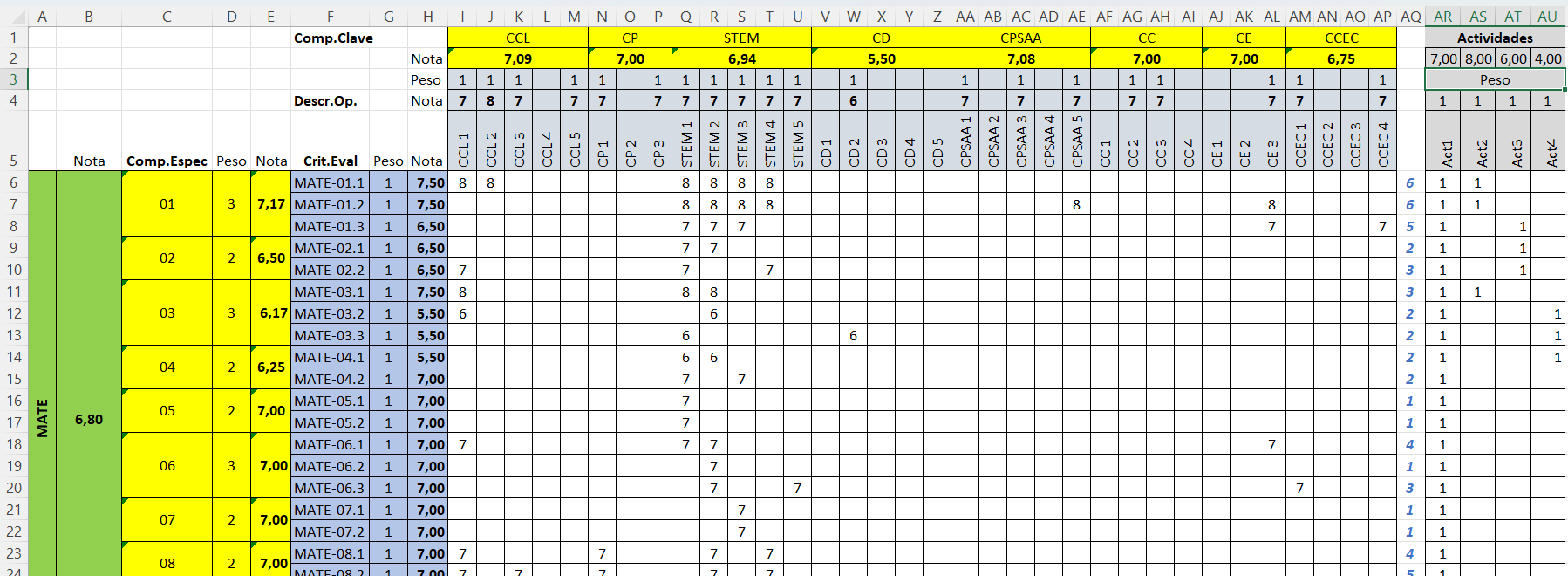 4
Revisión anual
5 de septiembre de 2023
La solución (para el ingente trabajo de calcular notas de los criterios de evaluación, medias ponderadas, descriptores operativos, competencias clave, competencias específicas y nota en la materia) pasa por dejar latarea a una base de datos que haga los cálculos
Para descargar la base de datos vacía (sólo con las competencias clave y sus descriptores introducidos):http://v-espino.com/~chema/Eval_LOMLOE.zip
La base de datos (en Access)
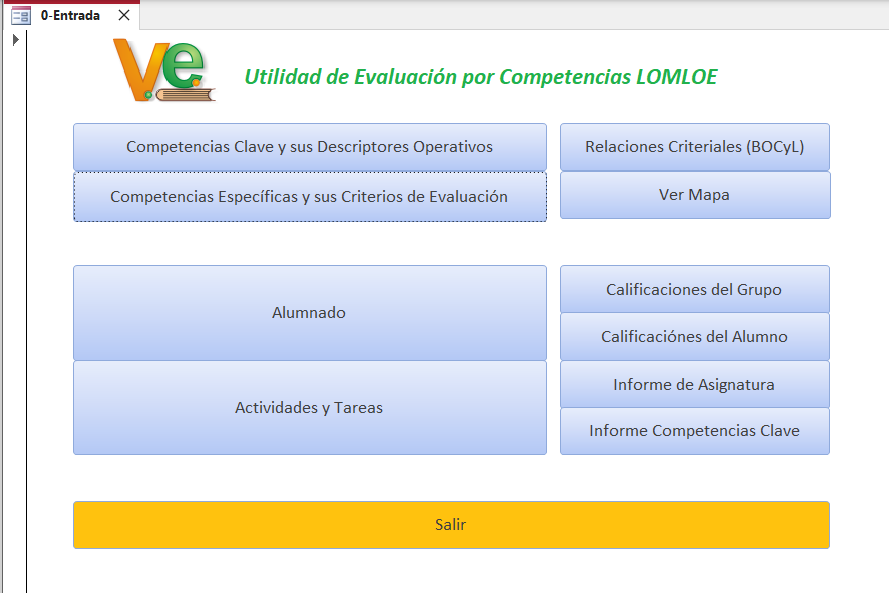 Revisión anual
5 de septiembre de 2023
Pasito a pasito, suave suavecito
1-Verificar las competencias clave y sus descriptores
2-Introducir las competencias específicas y sus criterios de evaluación
Ojo a la ponderación (pesos)
Ojo a la ponderación (pesos)
3-Relacionar criterios de evaluación y descriptores operativos
4-Datos de los alumnos
Access se integra perfectamente con Excel, que lo usamos con frecuencia
Lo que diga el BOCyL en el currículo
5-Herramientas de evaluación, correcciones y calificaciones
5-Calificando, evaluando y utilizando toda la ensalada de datos que se proporciona para poder tomar decisiones acerca del grado de consecución de las competencias
De nuevo ojo a la ponderación